Презентация на тему: «Млекопитающие различных экосистем»
Автор презентации:
Пасечник Наталья Владимировна -  учитель биологии  МБОУ «Школа №17 г. Феодосии»
[Speaker Notes: ё]
Среды обитания млекопитающих
Наземно-воздушная
Почва
Водная
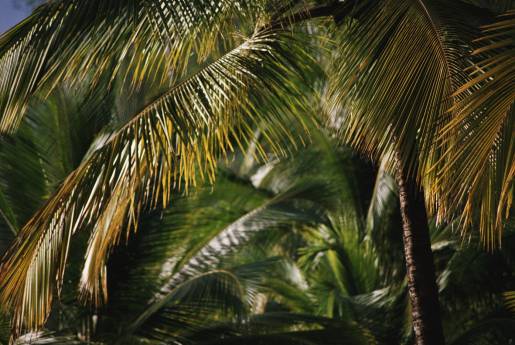 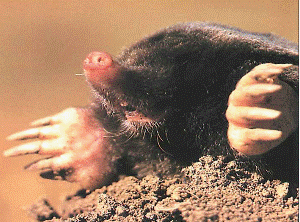 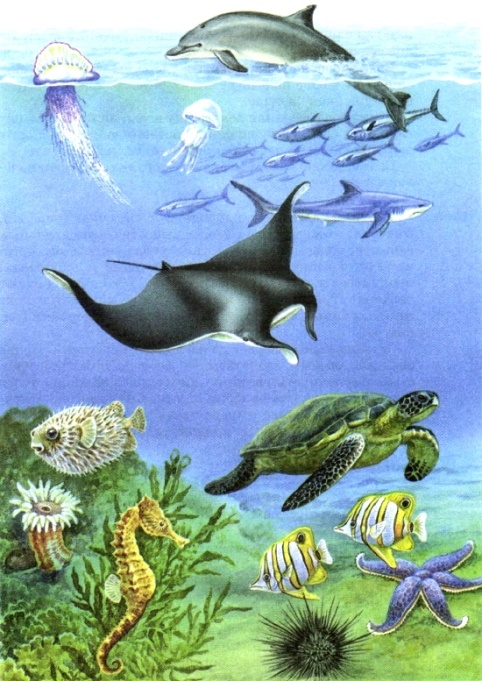 Млекопитающие леса
Древесные
Наземно-древесные
Наземные
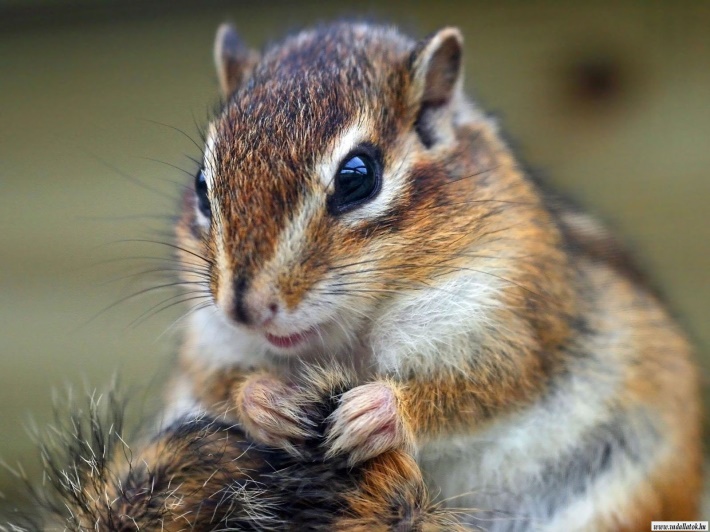 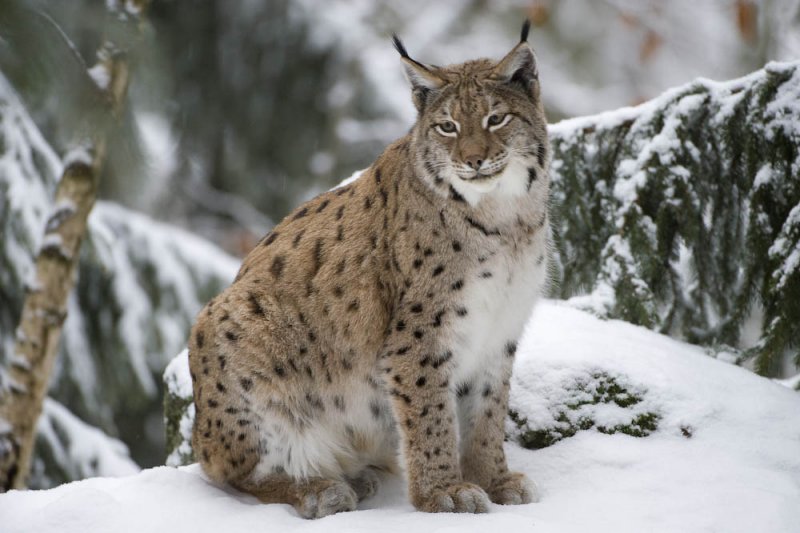 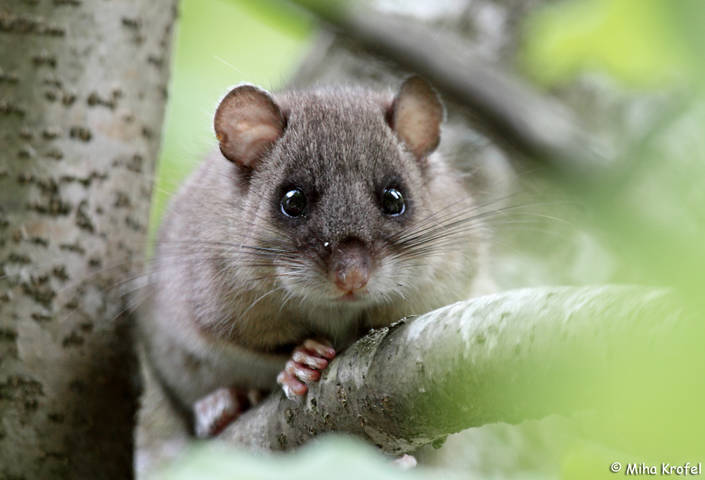 Рысь
Бурундук
Соня
Древесные млекопитающие
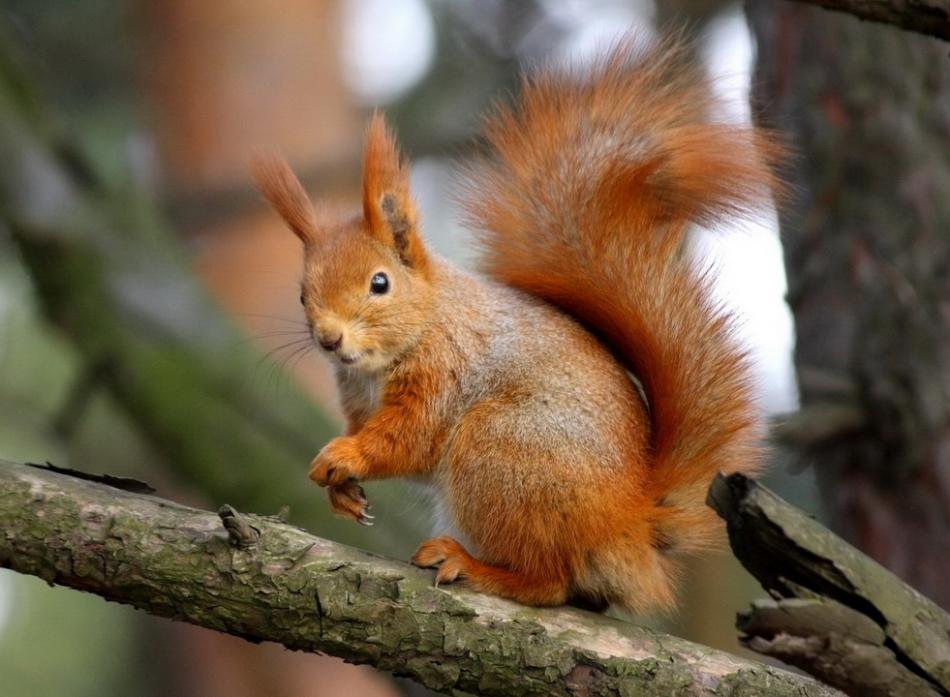 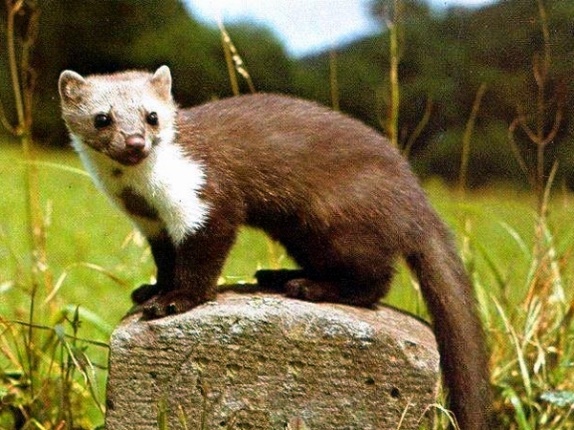 Признаки группы:
Небольшие размеры.
Острые когти.
Пышный хвост.
Складки кожи по бокам тела.
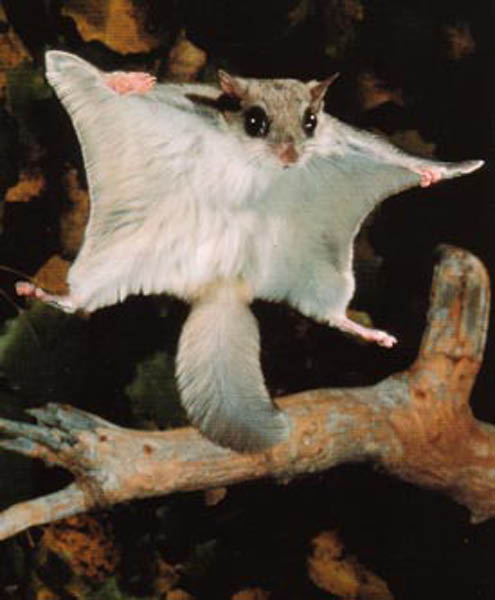 Белка
Куница
Белка-летяга
Наземно-древесные млекопитающие
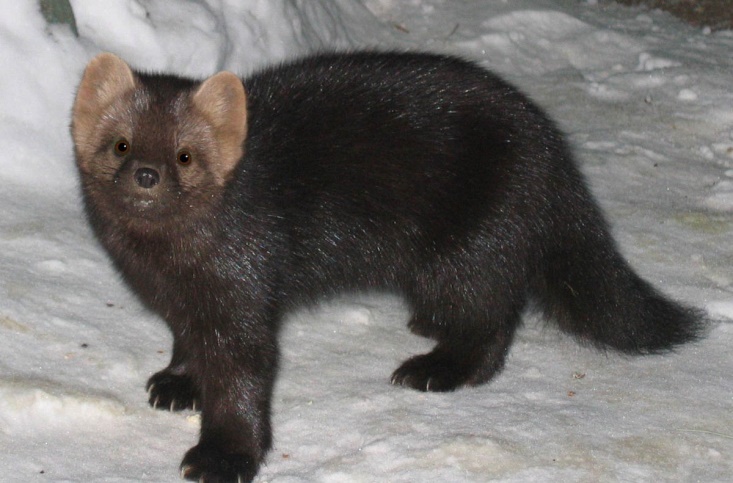 Признаки группы:
Хватательные лапы
Сильно развитые пальцы
Цепкий хвост
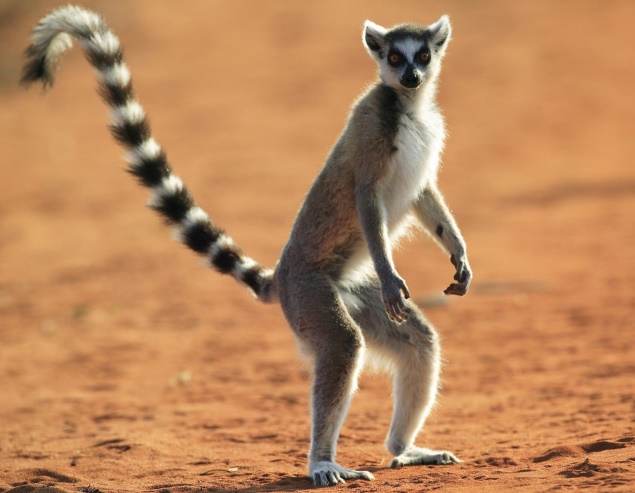 Соболь
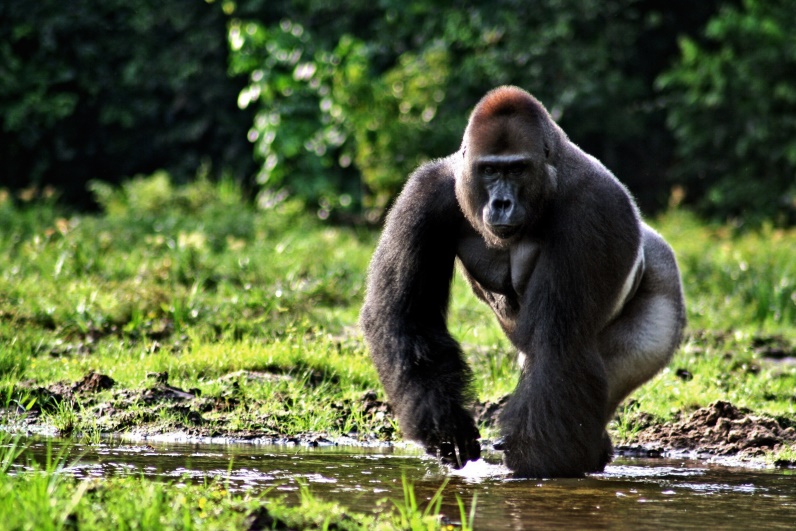 Горилла
Лемур
Наземные млекопитающие
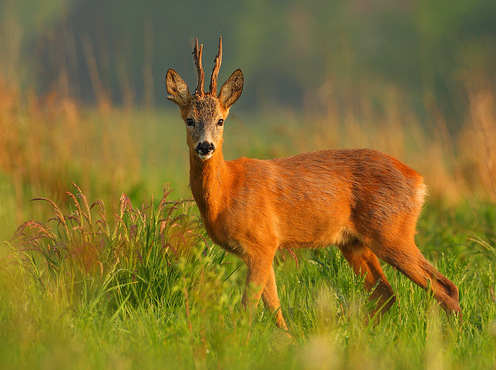 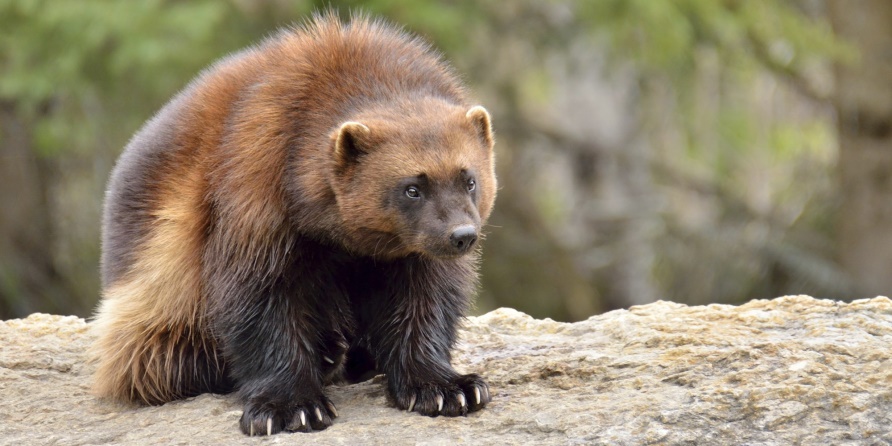 Признаки группы:
На земле добывают корм и выводят потомство
Деревья служат укрытием и кормом
Косуля
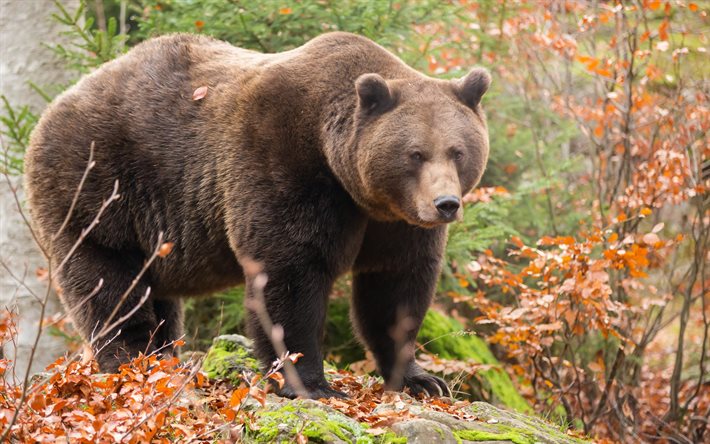 Росомаха
Бурый медведь
Млекопитающие открытых пространств
Копытные
Грызуны
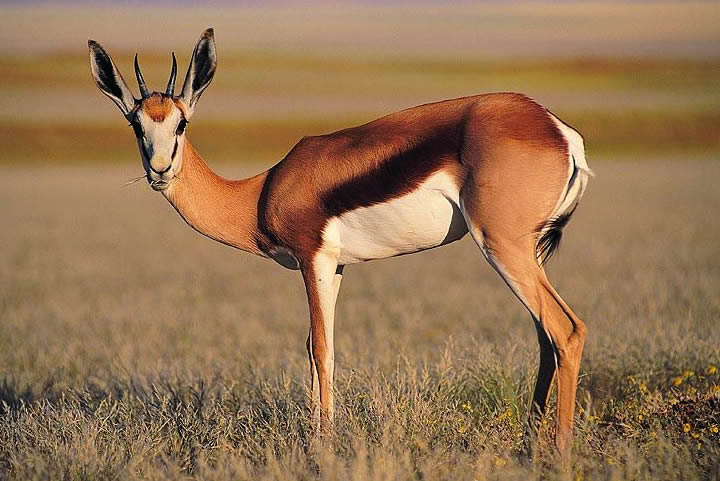 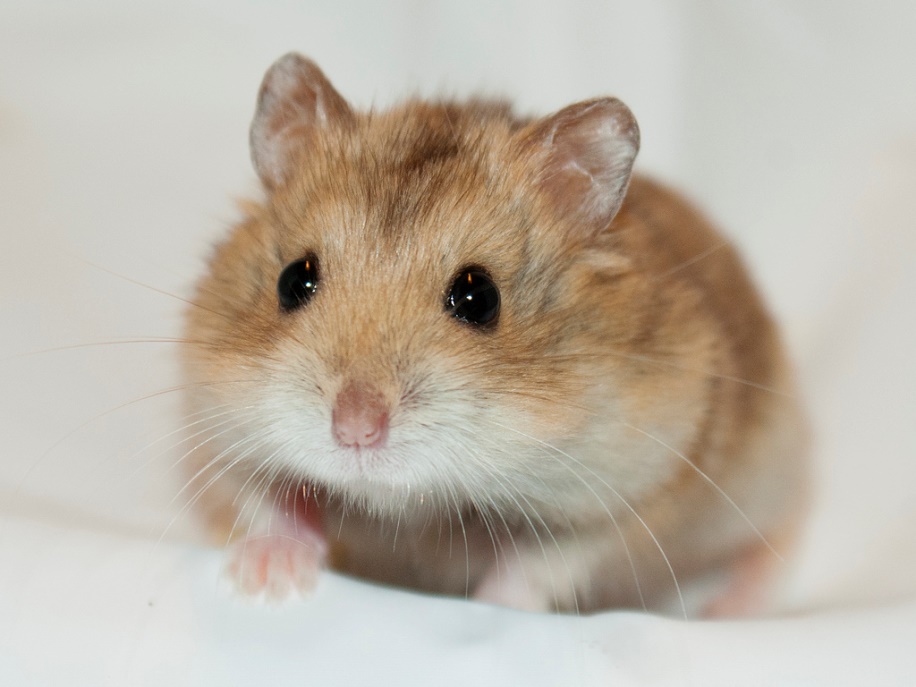 Хомяк
Антилопа
Копытные млекопитающие
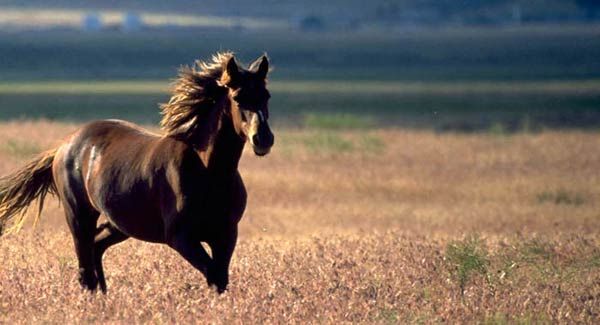 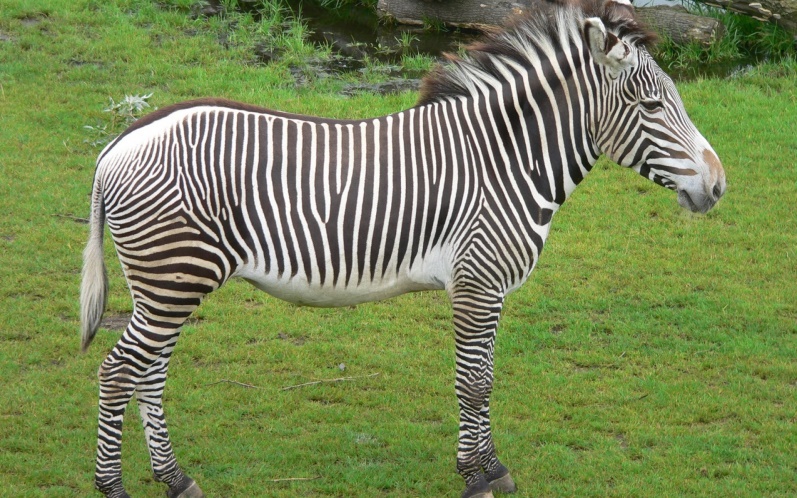 Признаки группы:
Хорошие бегуны
Острое зрение
Не устраивают жилищ
Растительноядные и хищники
Дикая лошадь
Зебра
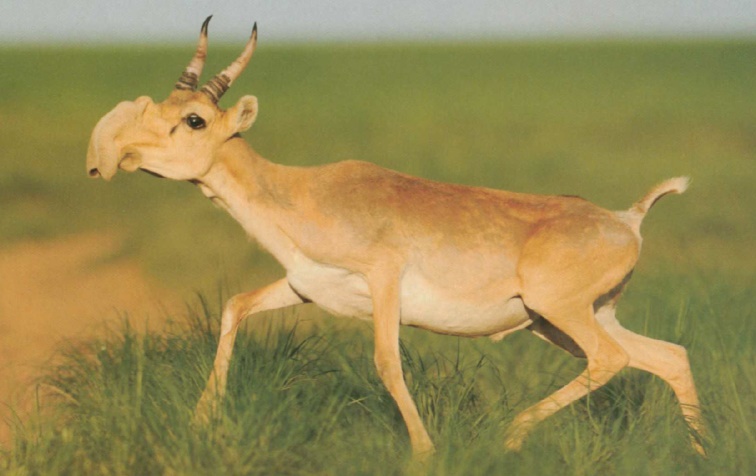 Сайгак
Грызуны
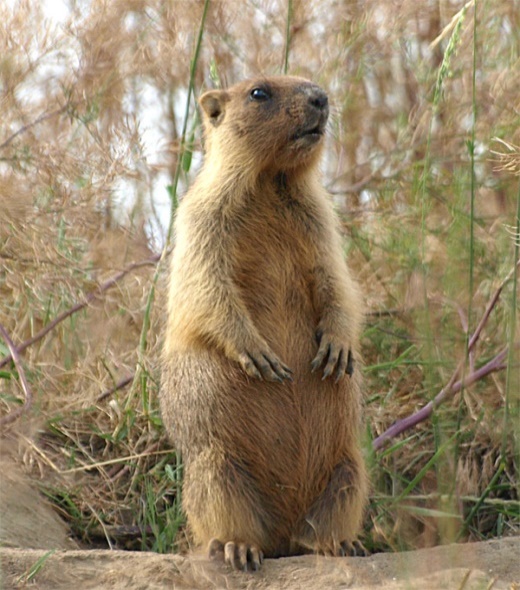 Признаки группы:
Высокая плодовитость
Прожорливость
Приспособляемость к различным условиям
Сурок
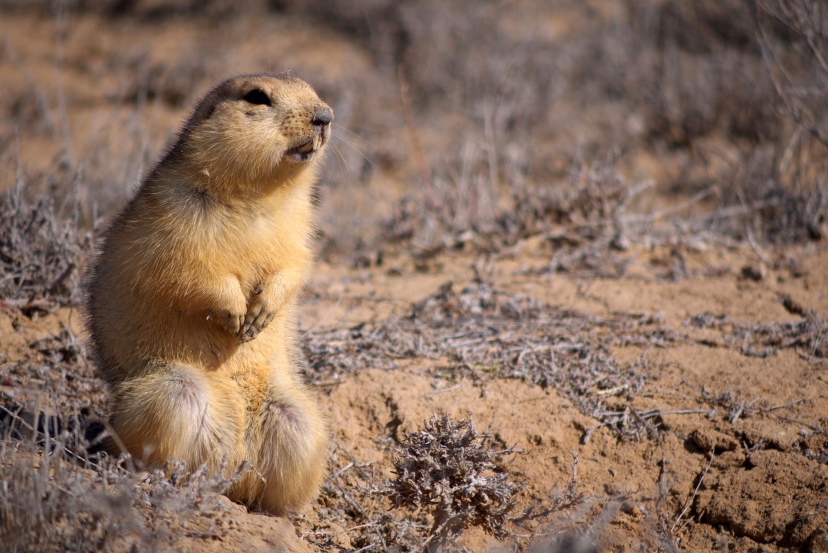 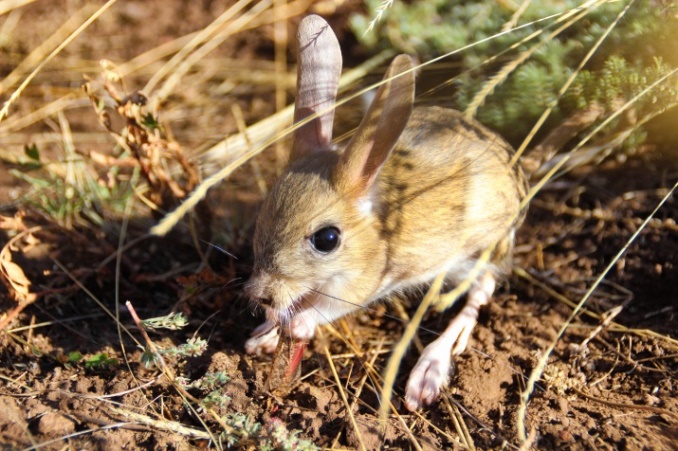 Тушканчик
Суслик
Подземные млекопитающие
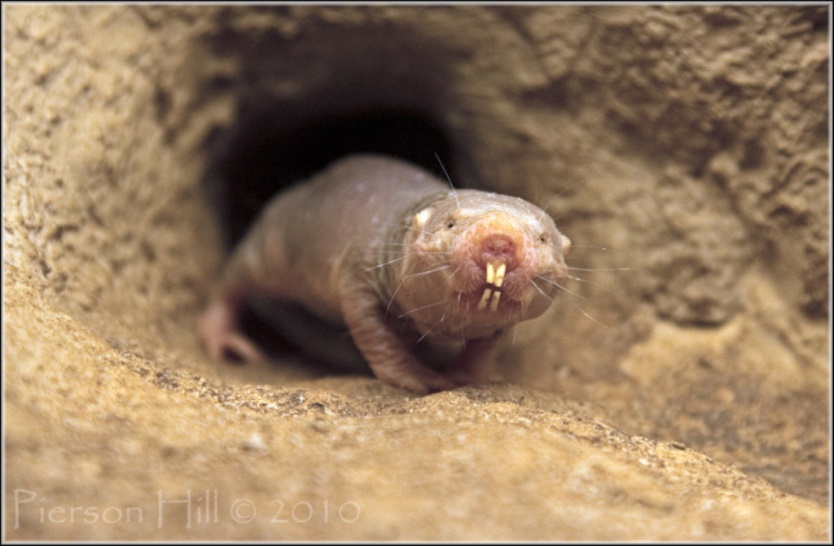 Землекоп
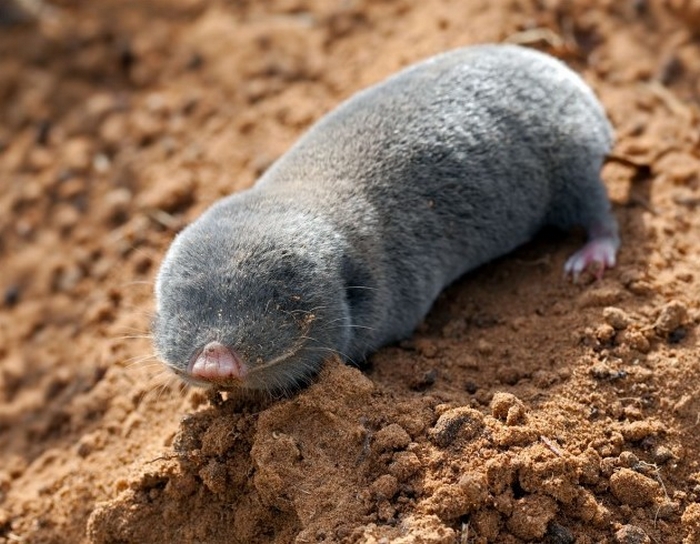 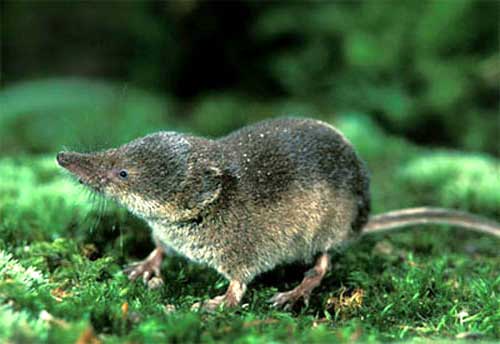 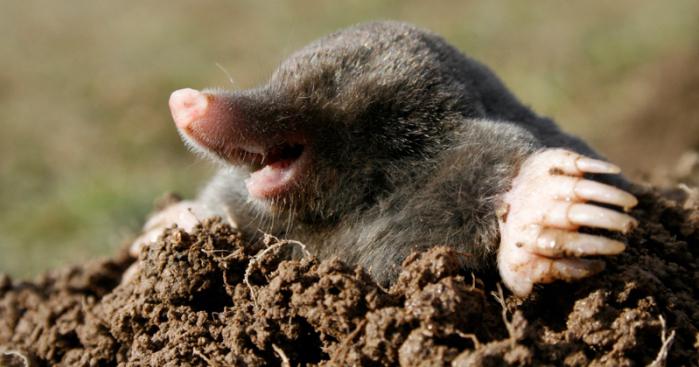 Слепыш
Бурозубка
Крот
Признаки подземных млекопитающих
Тело брускообразное
Мех короткий, бархатистый
Ушных раковин нет
Глаза недоразвиты
Крепкие резцы
Есть система нор
Полуводные млекопитающие
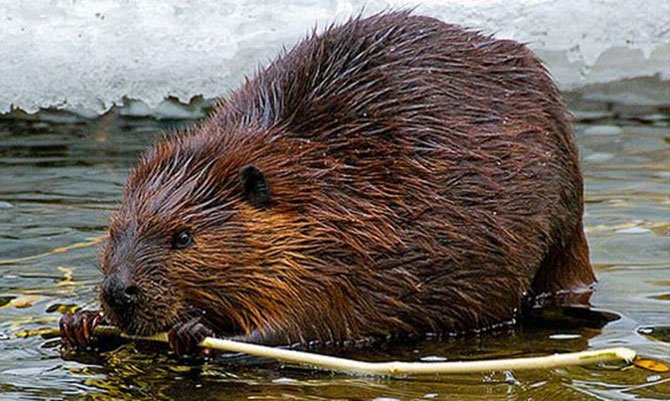 Признаки группы:
Конечности снабжены перепонками .
Средних размеров.
Ушные раковины редуцированы.
Питаются рыбой и амфибиями.
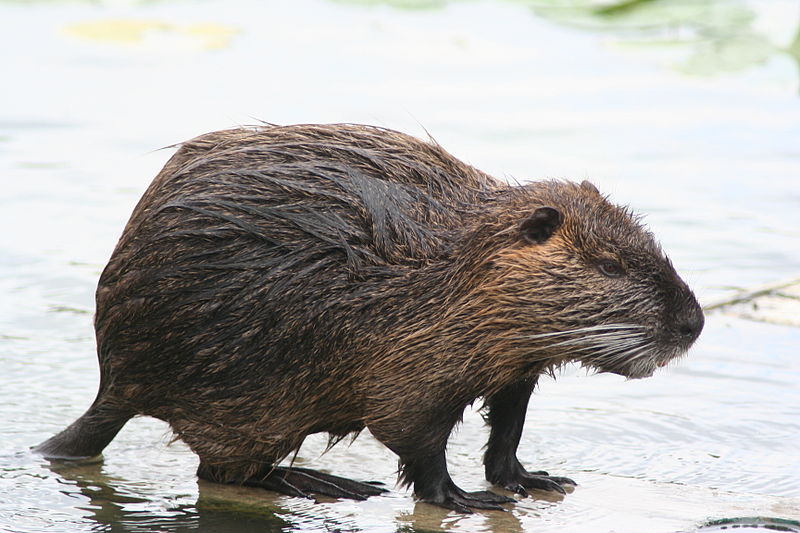 Бобр
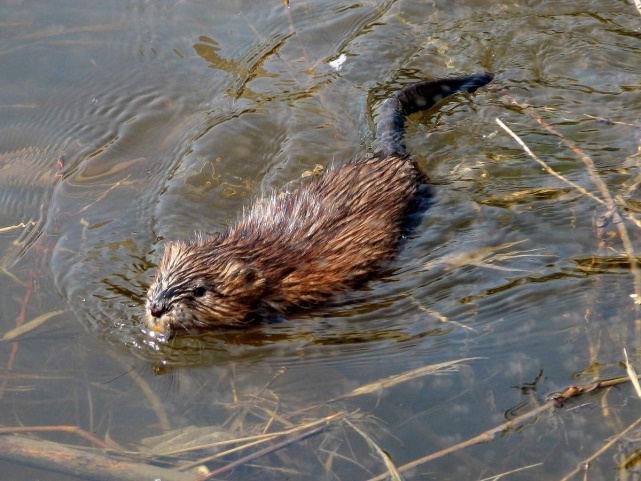 Нутрия
Ондатра
Млекопитающие водных экосистем
Ластоногие
Китообразные
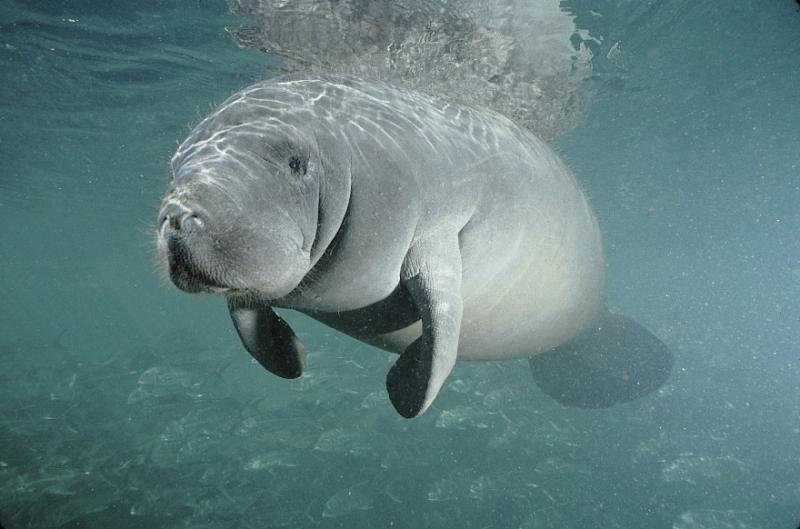 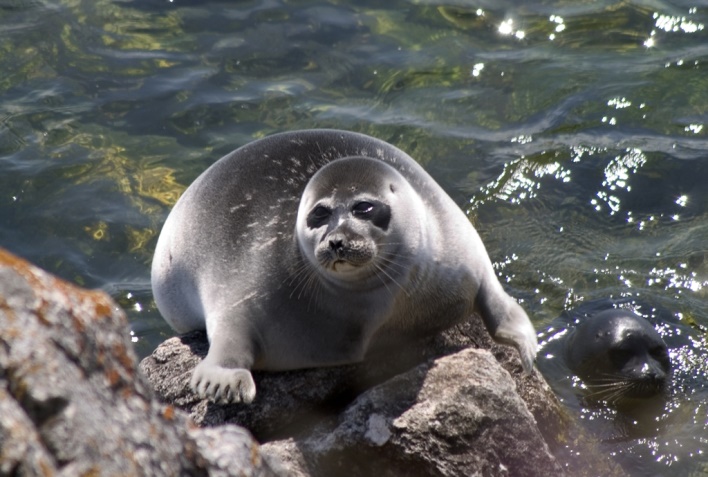 Сирена
Нерпа
Ластоногие млекопитающие
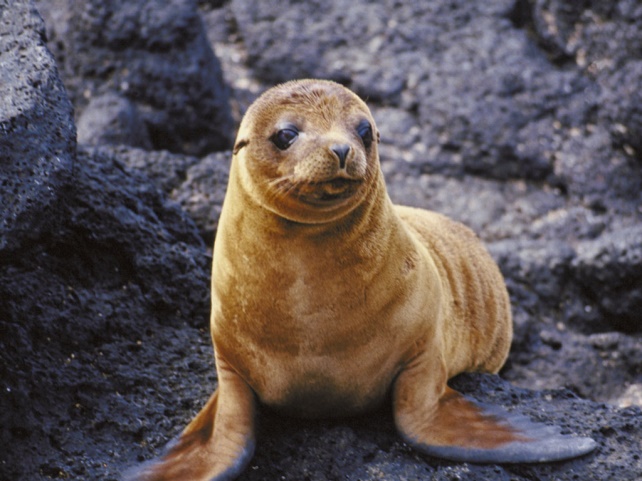 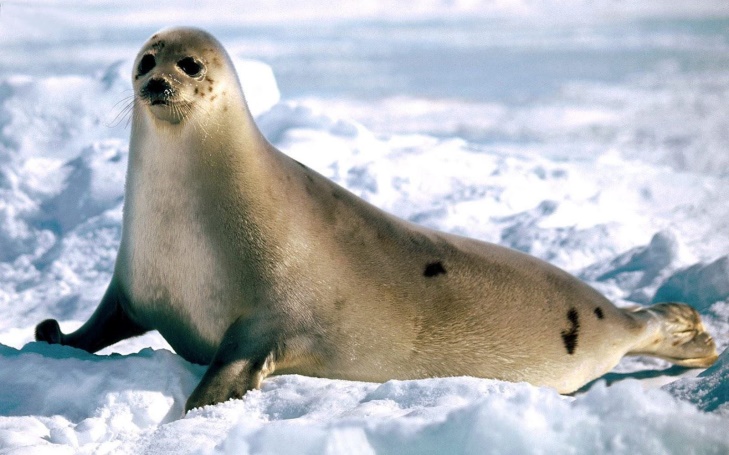 Признаки группы:
У них имеются ласты -видоизмененные конечности.
В период размножения они выходят на сушу, образуя огромные лежбища.
Тюлень
Морской котик
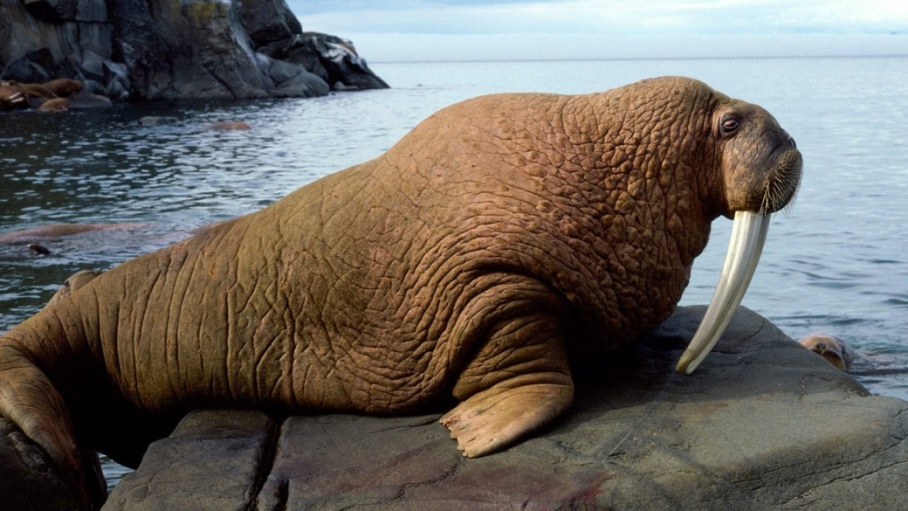 Морж
Китообразные млекопитающие
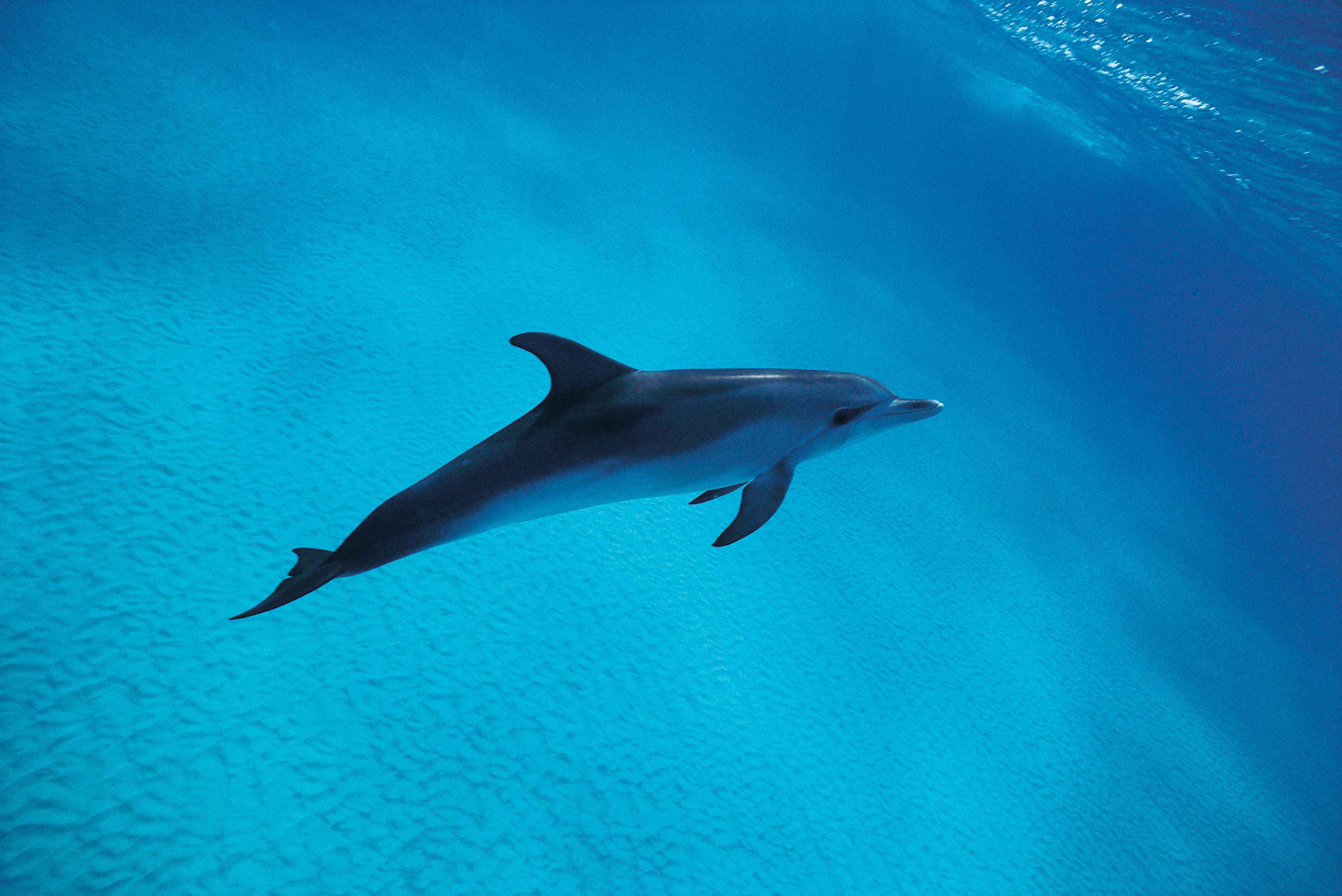 Признаки группы:
Всю жизнь проводят в воде
Тело имеет обтекаемую форму и лишено волосяного покрова и кожных желез.
Имеются приспособления для плавания – грудные плавники -  видоизмененные конечности и двулопастный хвост.
Дельфин
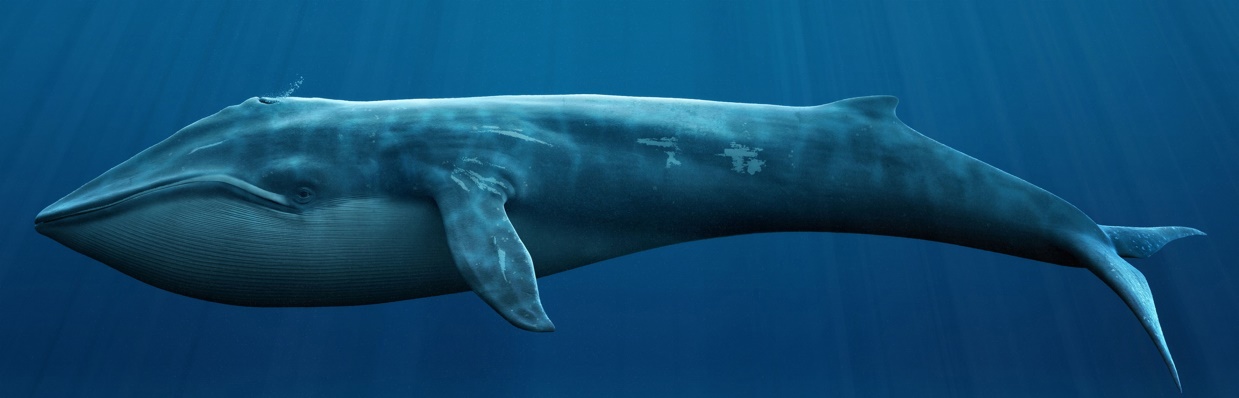 Кит
Животные, перемещающиеся по воздуху
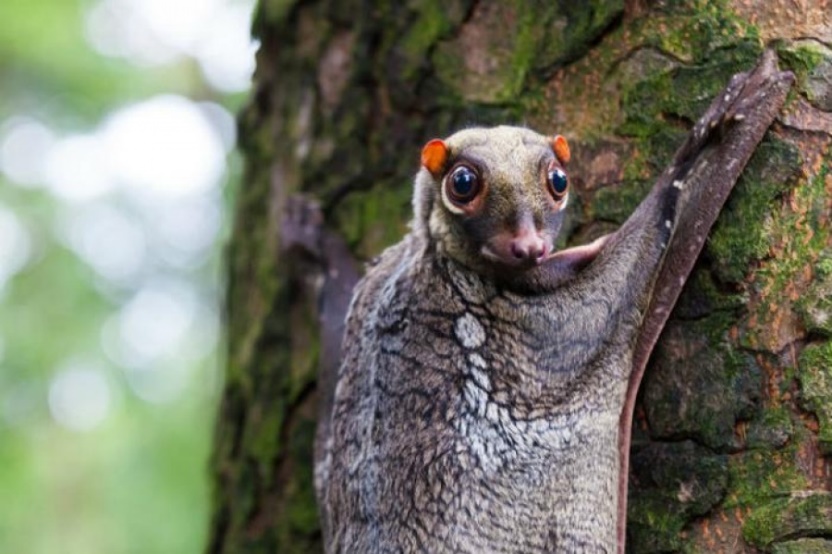 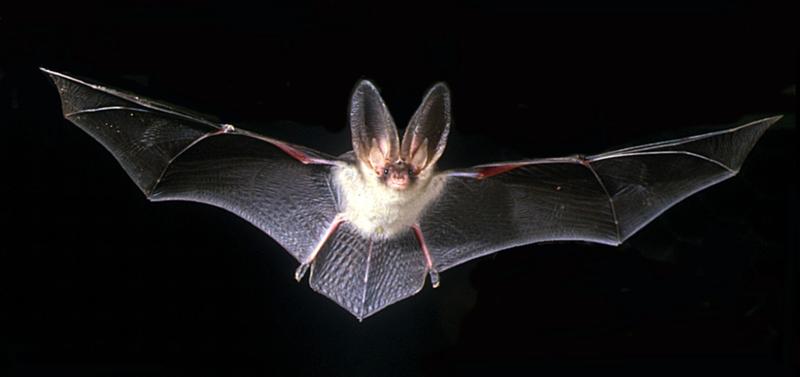 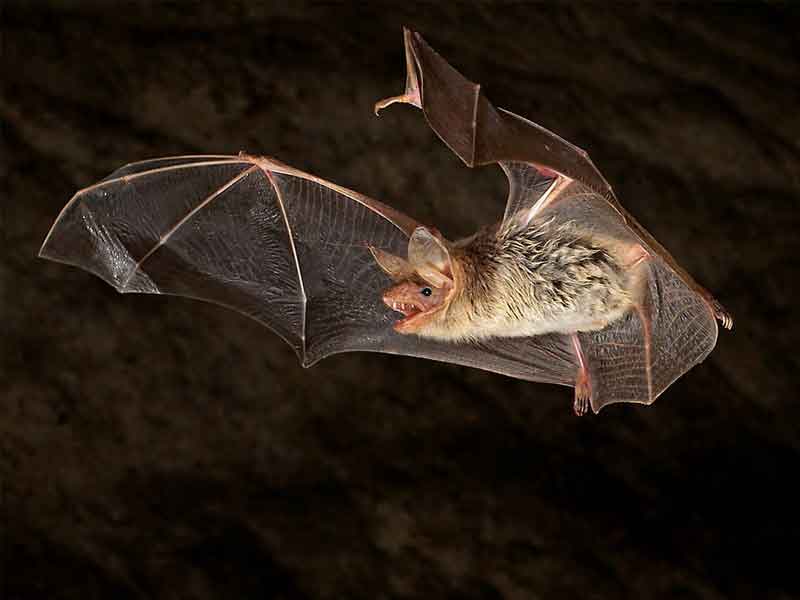 Ушан
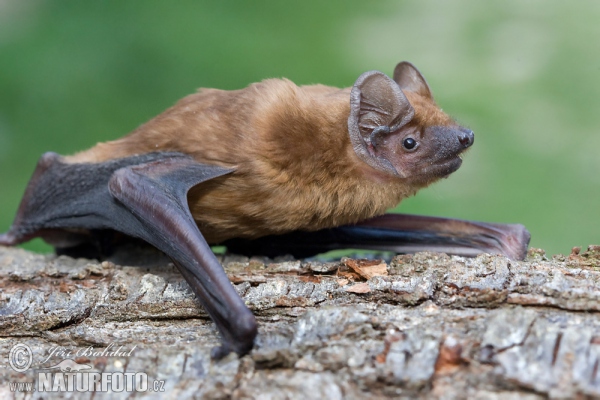 Шерстокрыл
Ночница
Рыжая вечерница
Признаки группы
Есть «крылья» - складки кожи.
Небольших размеров.
Хороший слух, ориентируются с помощью ультразвуковой эхолокации.
Насекомоядные (преимущественно).